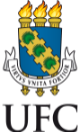 Mestrado em Avaliação de Políticas Públicas - Mapp
Métodos de Pesquisa  VAP7522
Aula 4

Pesquisa social contemporânea

Etnografia e observação participante

01/05/2023

Thiago Novaes
Tim Ingold
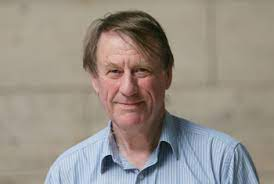 [2016] Chega de etnografia! A educação da atenção como propósito da antropologia
Tim Ingold, Universidade de Aberdeen
Palavras-chave: Correspondência. Educação. Etnografia. Trabalho de campo. Método. Participação observante. Teoria.
Na antropologia e em outras disciplinas, “etnografia” tornou-se um termo tão sobreutilizado a ponto de ter perdido boa parte do seu sentido. Argumenta-se que atribuir “etnograficidade” aos encontros com aqueles entre os quais se realiza a pesquisa – e ao trabalho de campo de modo geral – é colocar em risco o compromisso ontológico e o propósito educacional da antropologia enquanto disciplina, bem como da sua principal maneira de trabalhar, a observação participante. Também significa reproduzir uma distinção perniciosa entre aqueles com os quais se estuda e se aprende dentro e fora da academia, respectivamente. É essa obsessão da antropologia com a etnografia que tem, mais que qualquer outra coisa, solapado a sua voz pública. Para recuperá-la, deve-se reafirmar o seu valor enquanto disciplina orientada para o futuro, dedicada a recompor a ruptura entre imaginação e vida real.
Crítica ao Método
“[Nossa] preocupação é mais prospectiva do que retrospectiva”

““etnográfico” parece ser um substituto da moda para “qualitativo”, ofende todos os princípios da investigação antropológica apropriada e criteriosa – incluindo o compromisso aberto e de longo prazo, a atenção generosa, a profundidade relacional e a sensibilidade ao contexto”
Definições
“aquilo que se pode chamar de “etnograficidade” não é intrínseca aos encontros; é, antes, um julgamento lançado sobre esses encontros que transforma retrospectivamente o aprendizado, a memorização e as anotações que eles propiciam em pretextos para outra coisa. Esse propósito ulterior, invisível para as pessoas que você secretamente entende enquanto informantes, é documental. É isso que converte sua experiência, sua memória e suas notas em material – algumas vezes entendido de modo cientificista enquanto “dados” – no qual você espera poder se apoiar posteriormente durante o projeto de oferecer uma descrição”.
Esquizocronia
“tendências esquizocrônicas da antropologia emergente” (p. 406)

“o campo nunca é vivido enquanto tal quando você está de fato lá, ocupando-se dos afazeres da vida quotidiana – que ele só emerge quando você o deixou, e começa a escrever sobre ele” (p. 406-7)
Observação Participante
“etnografia e observação participante não são a mesma coisa”.

	→ compromisso ontológico

“protocolos da ciência normal, segundo os quais a existência humana divide- se entre 

	→ estar no mundo e conhecer o mundo.
Como conhecer?
“Como bem se sabe, esse conhecimento consiste não em proposições sobre o mundo, mas em habilidades de percepção e capacidades de julgamento que se desenvolvem no decorrer de engajamentos diretos, práticos e sensíveis com aquilo que está à volta. Isso enterra, de uma vez por todas, a falácia comum de que a observação seria uma prática exclusivamente dedicada à objetificação dos seres e coisas que comandam a atenção, e à sua remoção da esfera do envolvimento sensível com os outros”.
Observar e Participar
A observação produz “dados objetivos”?

→ “Assim, a observação participante não é, em absoluto, uma técnica à paisana para coleta de informações das pessoas, sob o pretexto de estar aprendendo com elas. É, antes, a contemplação, em ato e palavra, daquilo que de deve ao mundo pelo próprio desenvolvimento e formação. É isso que se entende por compromisso ontológico”. (p. 407)
Educar a Atenção
“é por isso que a antropologia que ele faz é uma prática de educação e não de etnografia” (p. 408).

→ Edificação:
“abrir novas possibilidades para pensar a experiência”

“a educação nesse sentido provoca um deslocamento de qualquer ponto de vista”

“a educação seria uma prática de exposição”
Disponibilidade
“acompanhar os demais aonde quer eles vão, ficar à sua disposição, não importando o que isso implique e para onde o leve”. (p. 409).
→ “a observação participante envolve muita espera”.     (to attend)
A observação participante é uma prática de correspondência nesse sentido.
Intersubjetividade
“Intersubjetividade é viver com outros não atencionalmente, mas intencionalmente” (Edmund Husserl).

Atencionar, verbo: “Vivem vidas emaranhadas umas
nas outras, que se estendem indefinidamente”.
“seria ela dada enquanto condição existencial, ou alcançada enquanto resultado comunicativo? Questão irrespondível, posto que enredada no mesmo movimento através do qual etnografar encontros transforma resultados finais em condições iniciais. Mas, com a correspondência, essa questão não se coloca. A intersubjetividade não é nem dada, nem alcançada – está sempre em emergência.”
Correspondência
“Praticar a observação participante é, portanto, juntar-se em correspondência àqueles com quem se aprendeu ou entre os quais se estudou, num movimento que, ao invés de voltar no tempo, segue em frente”. 

→ “é o oposto da etnografia, cujos objetivos descritivos e documentais impõem suas próprias finalidades a essas trajetórias de aprendizado, transformando-as em exercícios de coleta de dados destinados a produzir “resultados””. (p. 409)
Conclusão
“Quando comparada à maioria das outras disciplinas, a antropologia tem na verdade impressionado por sua originalidade. Mas se há algo que impede que os insights antropológicos exerçam os efeitos transformativos mais amplos que se espera deles, é o recurso constante à etnografia”.

A ruptura entre realidade e imaginação – uma ligada ao fato, a outra à teoria – tem sido fonte de muita confusão na história da consciência. Precisa ser reatada”. (p. 409)